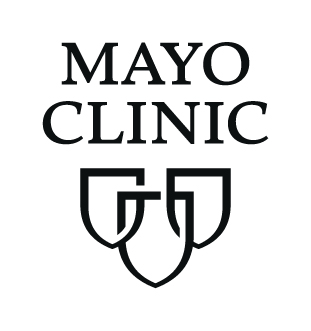 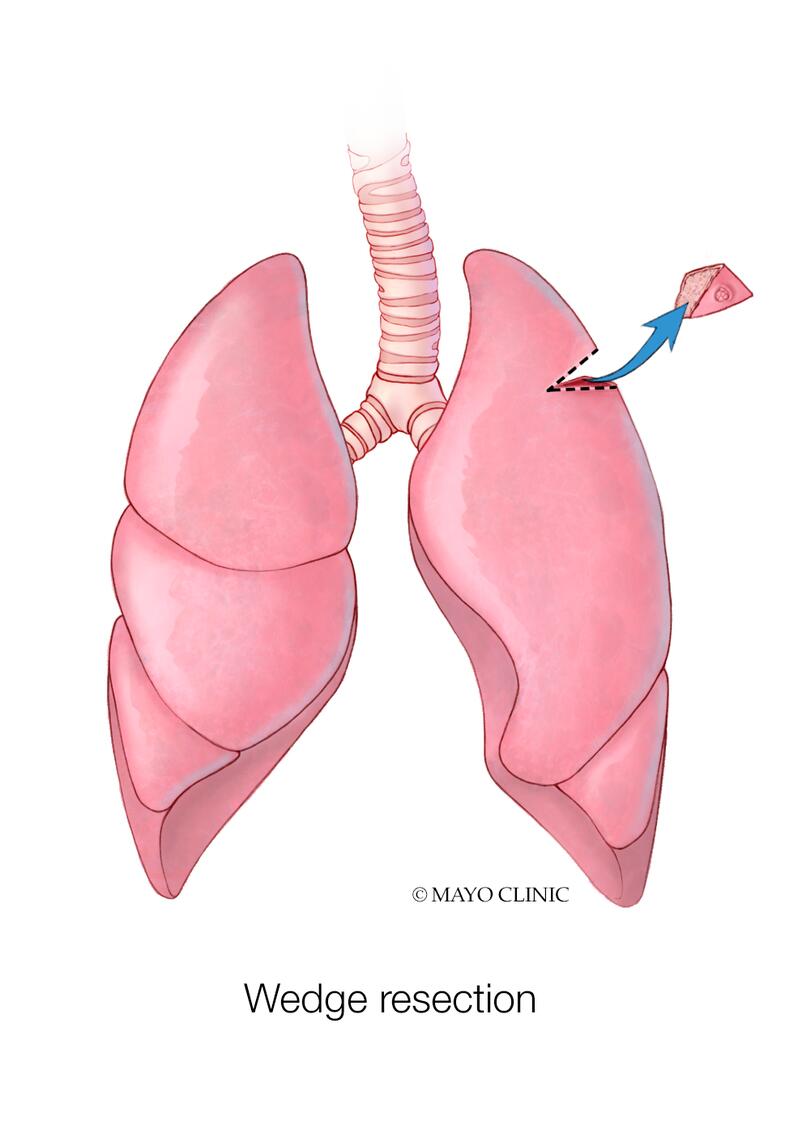 Volume Isn’t What It Used to Be:Reconsidering the Minimum Case Volume Threshold for Lung Cancer Resection
Mohamed Aly MD, Safwan Abbasi MD, Chee-Chee Stucky MD, Zhi Ven Fong MD, Dawn Jaroszewski MD MBA, Yu-Hui Chang PhD, Nabil Wasif MD MPH

Department of Surgery
Division of Surgical Oncology
Mayo Clinic Arizona
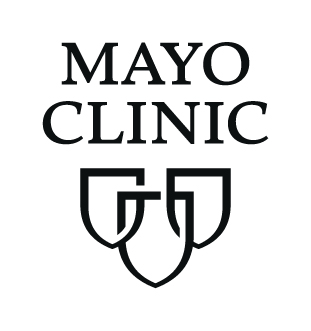 Disclosures
No conflicts of interest to declare
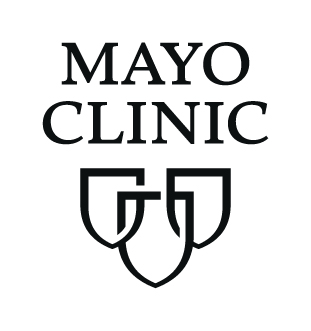 Leapfrog Group
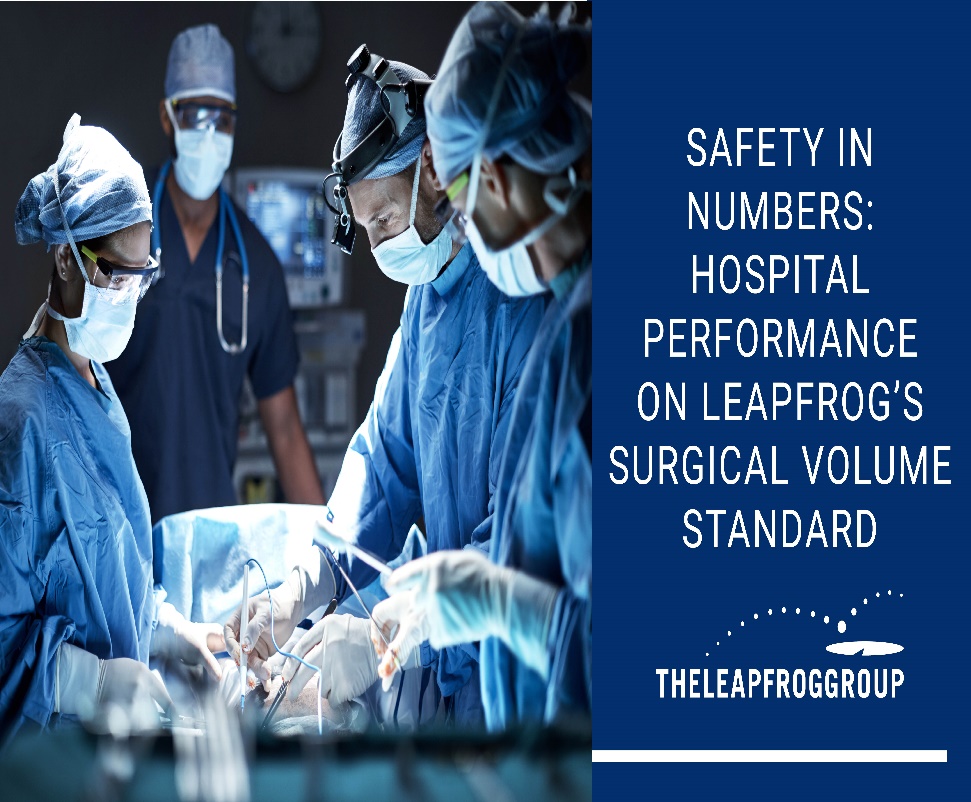 Founded in 2000 by Business Roundtable, RWJF and the Commonwealth Fund
Non-profit organization to improve quality and safety of US healthcare system
Collect, analyze and publish data on safety and quality
©2023 Mayo Foundation for Medical Education and Research  |  slide-3
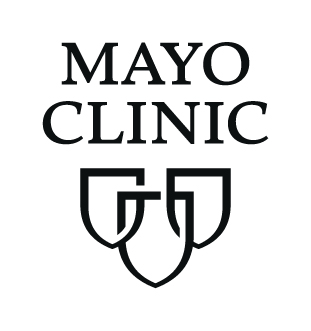 Leapfrog Volume Standards
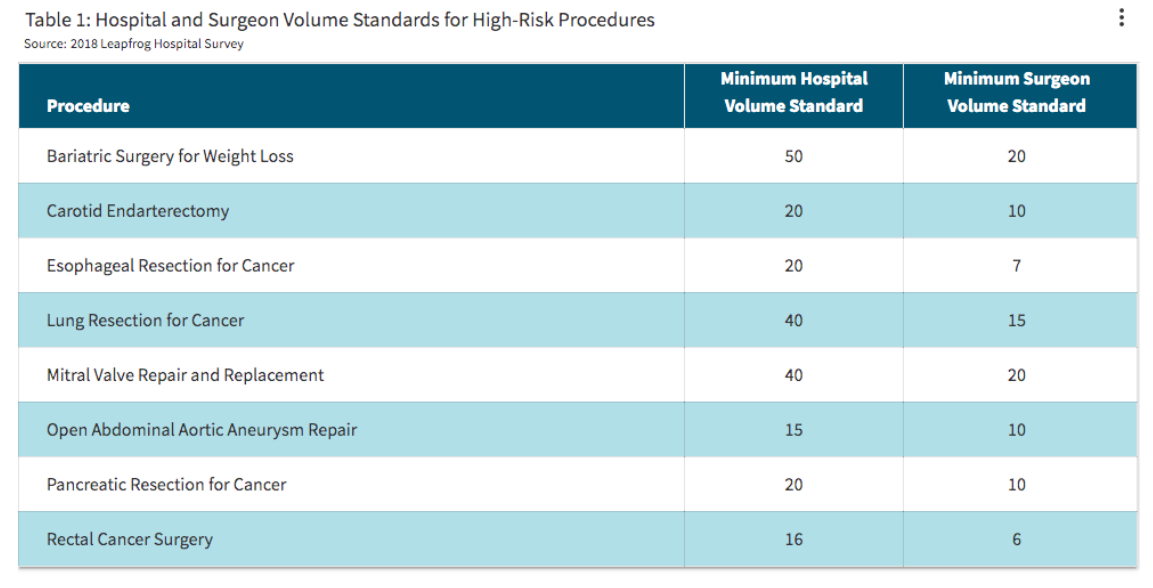 ©2023 Mayo Foundation for Medical Education and Research  |  slide-4
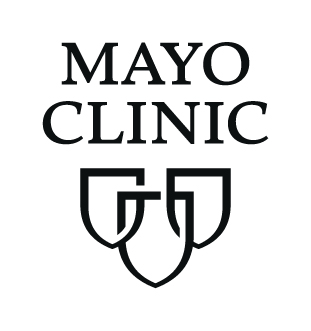 Hypothesis
Current recommended minimum hospital volume standards for lung cancer resection (≥40) do not apply to contemporary practice
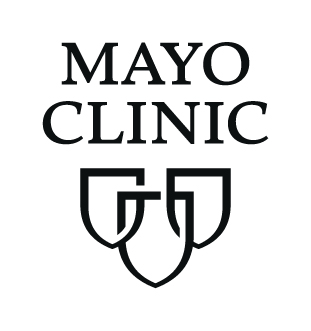 Data Source
National Cancer Database (NCDB)
Patients undergoing curative surgery for lung cancer
2015-2019
Hospitals classified as above or below recommended volume thresholds
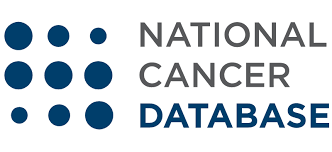 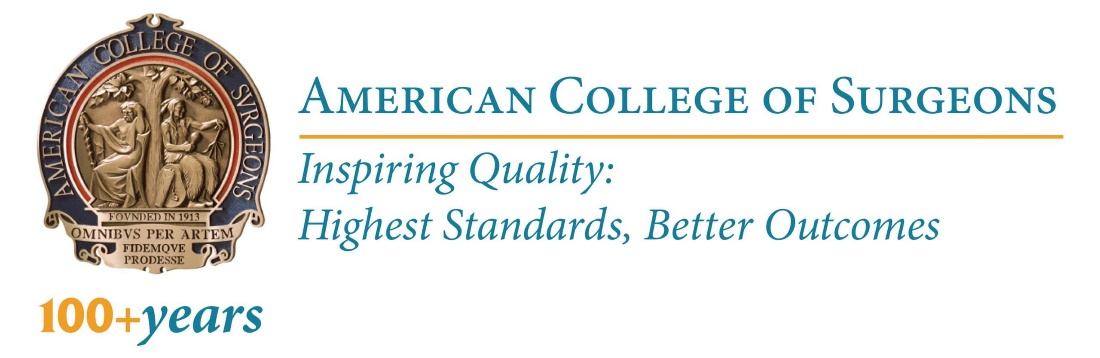 NCDB lung cancer 
2015 -2019

(N = 837,289)
Exclude:
- Patients whose initial diagnosis was not made 
- Patients who were not treated at the reporting facility
- Patients with stage IV cancer

Include:
- Patients who underwent curative intent surgery
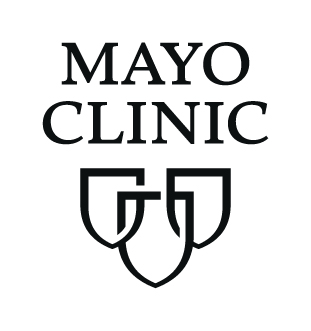 NCDB lung cancer 
2015 -2019

(N = 171,194)
Inclusion/Exclusion Criteria
Exclude:
- Patients treated at facilities without consecutive reporting for 2015-2016
NCDB lung cancer 
2015 -2019

(N = 169,809)
Exclude:
- Patients with missing 30-d mortality
NCDB lung cancer analytic dataset

(N = 166,341)
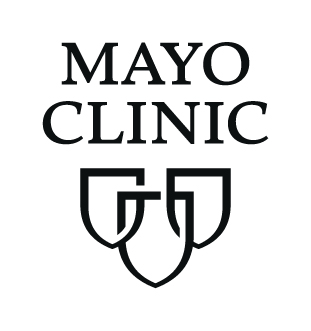 Statistics
Reliability Adjustment
Account for low volume bias
 Risk Adjustment 
  Case mix
 Controlled for age, sex, race, insurance, income, stage, education, Charlson co-morbidity and surgery type
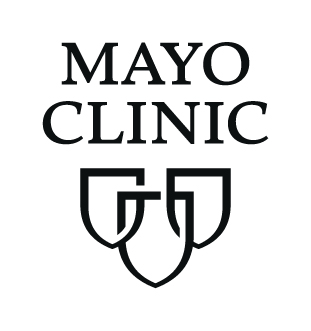 RESULTS
Total of 995 hospitals and 166,341 patients
26.8% of hospitals met the recommended minimum number of 40 for lung cancer resection 
Of these, 55.7% were academic/research centers
Overall benchmark 30-day mortality was 1.8%
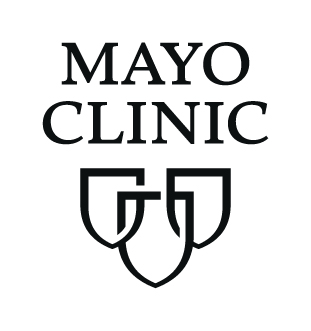 ADJUSTED 30-DAY MORTALITY
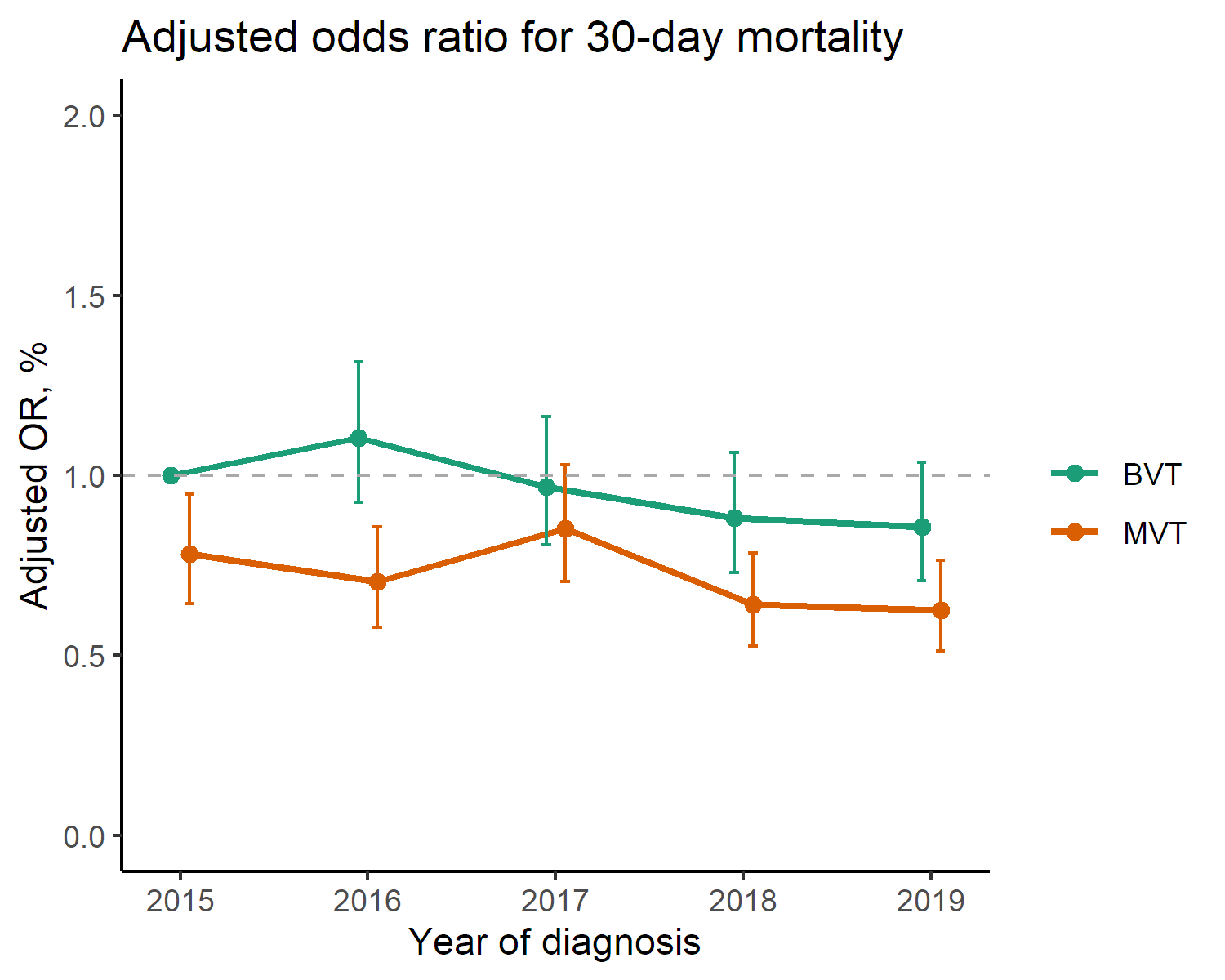 ©2023 Mayo Foundation for Medical Education and Research  |  slide-10
Image copyright GettyImages
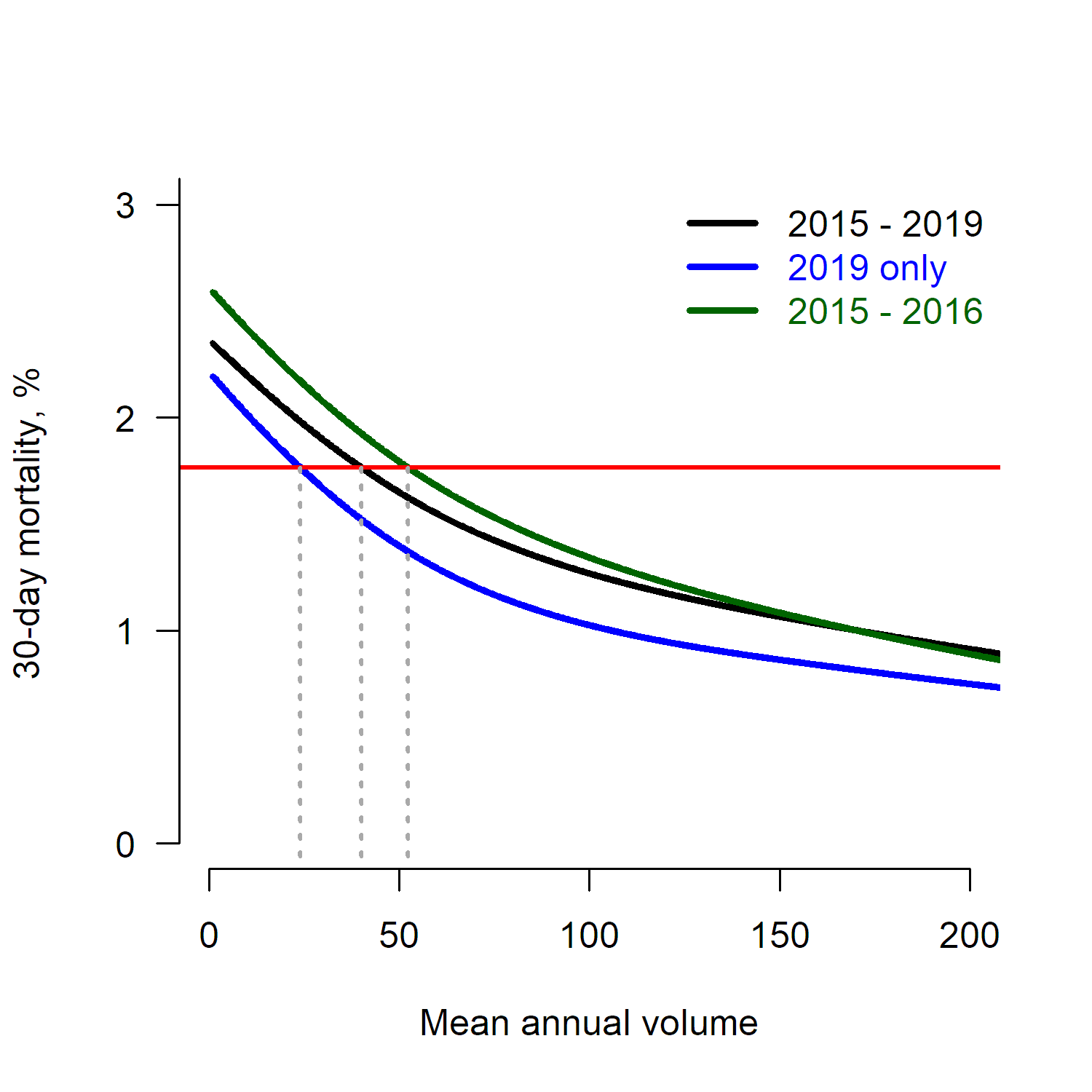 VOLUME OUTCOME 
CURVE SHIFT
Red line- 1.8%
Benchmark 30day mortality for >40 cases 1.8% 
Green line- 52.3
Cases needed to achieve 1.8% 30day mortality in 2015
Black line- 40
Cases needed to achieve 1.8% 30day mortality from 2015-2019
Blue line- 23.9
Cases needed to achieve 1.8% 30day mortality in 2019
Optional text here
©2023 Mayo Foundation for Medical Education and Research  |  slide-11
Image copyright Shutterstock
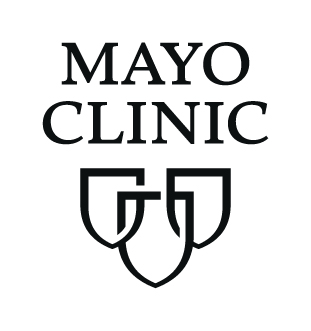 CONCLUSIONS
Only 26.8% of hospitals meet the recommended minimum number of 40 cases for lung cancer resection 
30day mortality for lung cancer resection decreased from 2015-2019
Same benchmark mortality of 1.8% was achieved with 24 cases in 2019 vs. 52 cases in 2015
Lowering volume thresholds for lung cancer resection in contemporary practice should be considered
ACKNOWLEDGMENTS